FUNCIÓN POTENCIAProf. Miguel Ruiz y Mayra Cárdenas
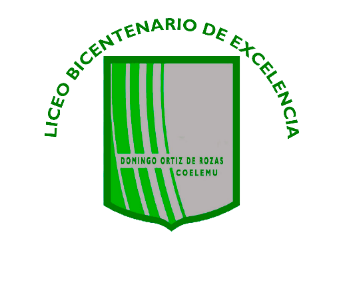 FORMA DE UNA FUNCIÓN POTENCIA
Exponente
Coeficiente
Observaciones:
8 posibles casos para una función Potencia
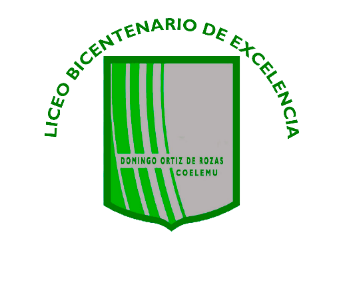 ANÁLISIS GRÁFICO DE LOS CASOS
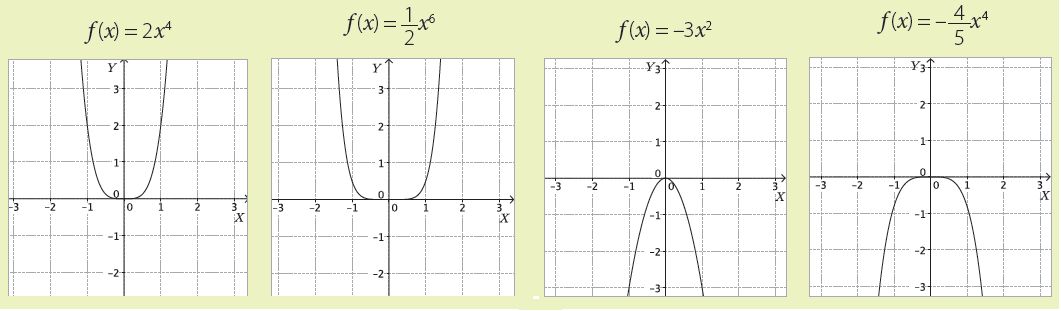 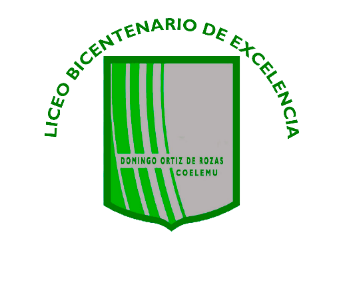 ANÁLISIS GRÁFICO DE LOS CASOS
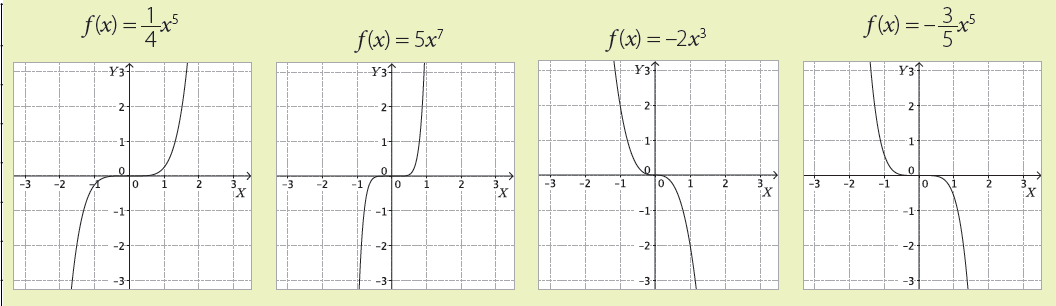 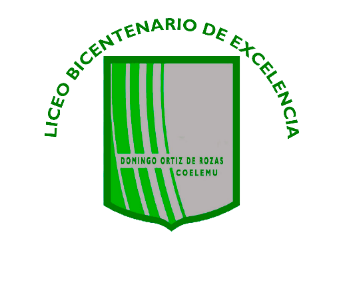 ANÁLISIS GRÁFICO DE LOS CASOS
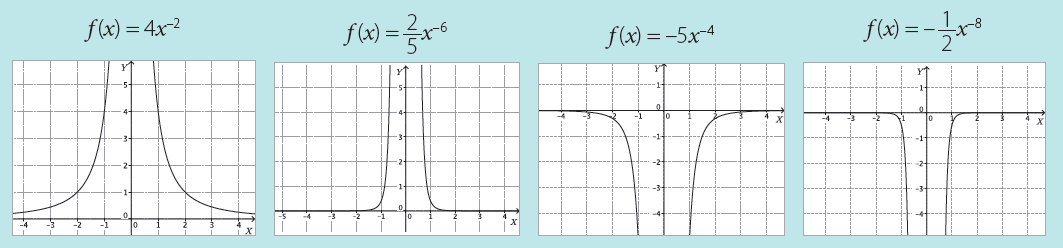 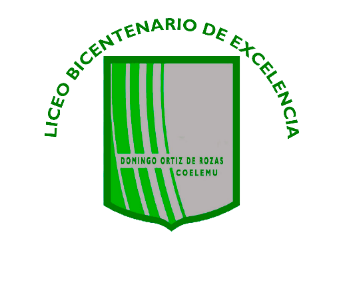 ANÁLISIS GRÁFICO DE LOS CASOS
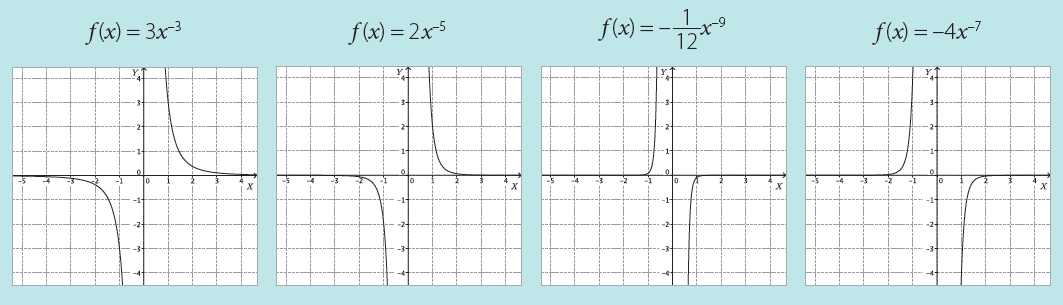 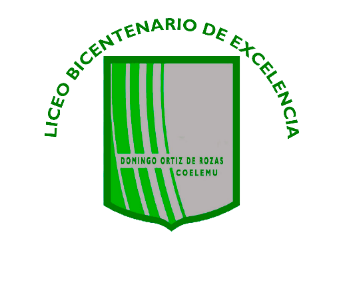 Análisis gráfico de los casos (RESUMEN)
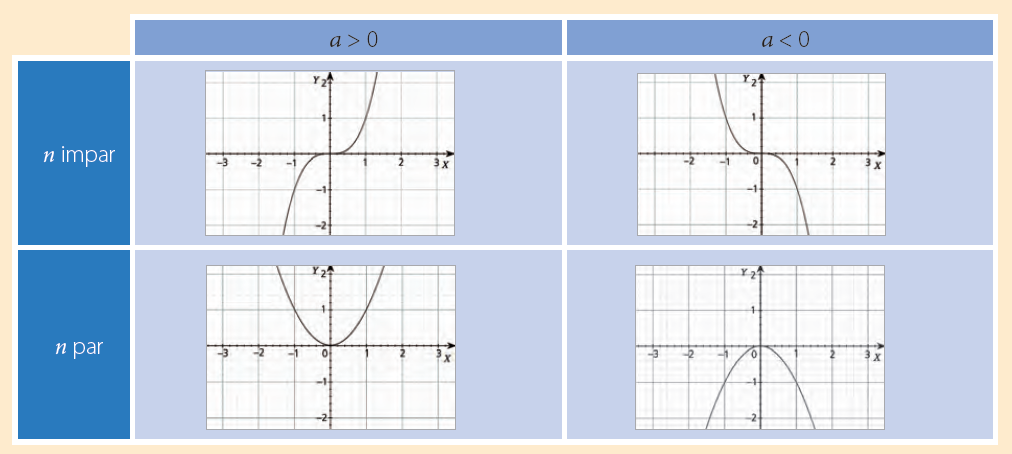 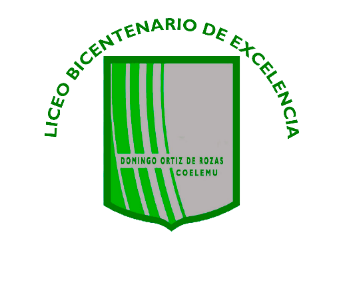 Análisis gráfico de los casos (RESUMEN)
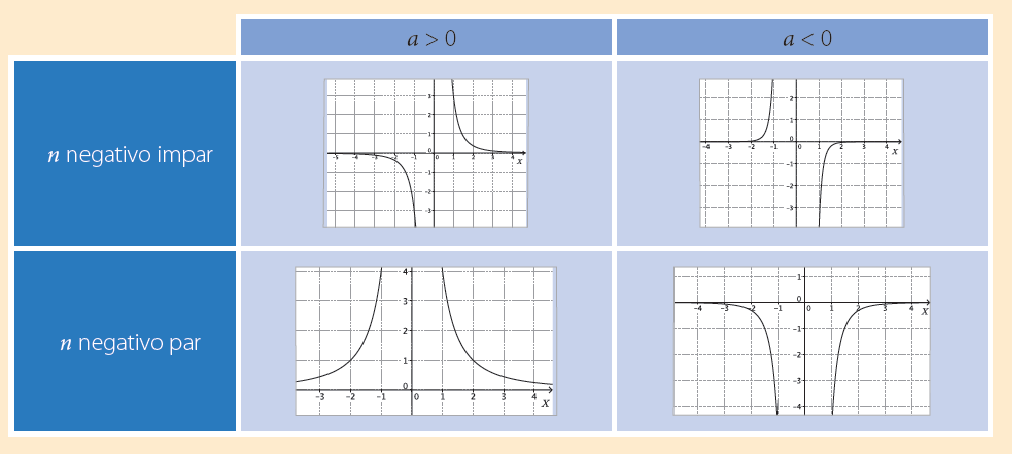 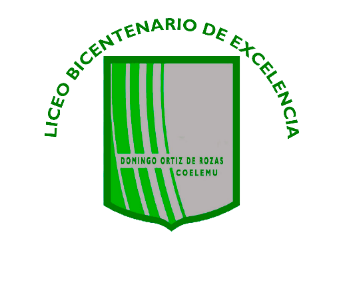 Actividad de Evaluación
Descargar documento Word editableCompletar Actividad PropuestaLeer Pauta de EvaluaciónReenviar a los profesores para su revisión dentro del plazo asignado